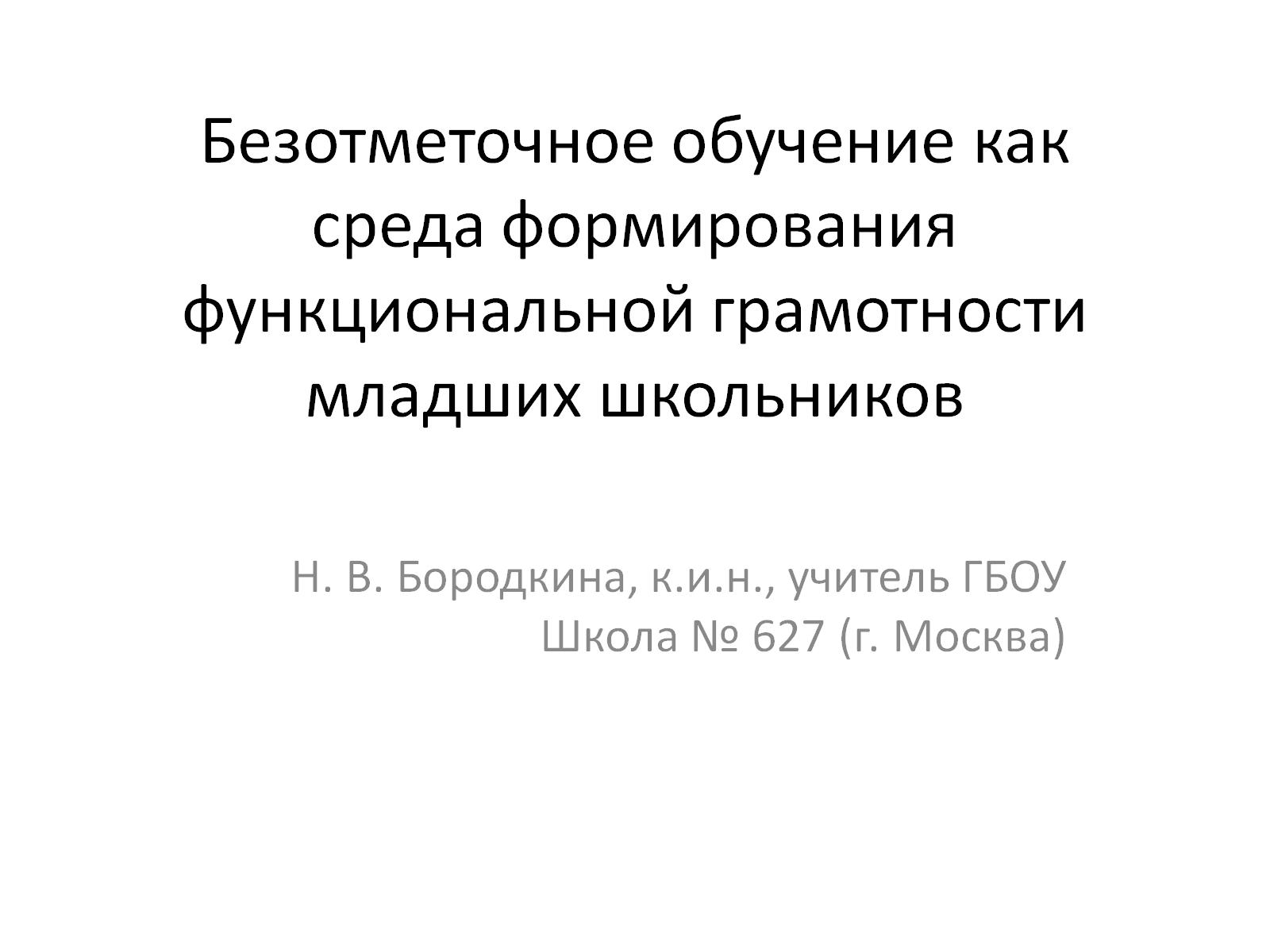 Безотметочное обучение как среда формирования функциональной грамотности младших школьников
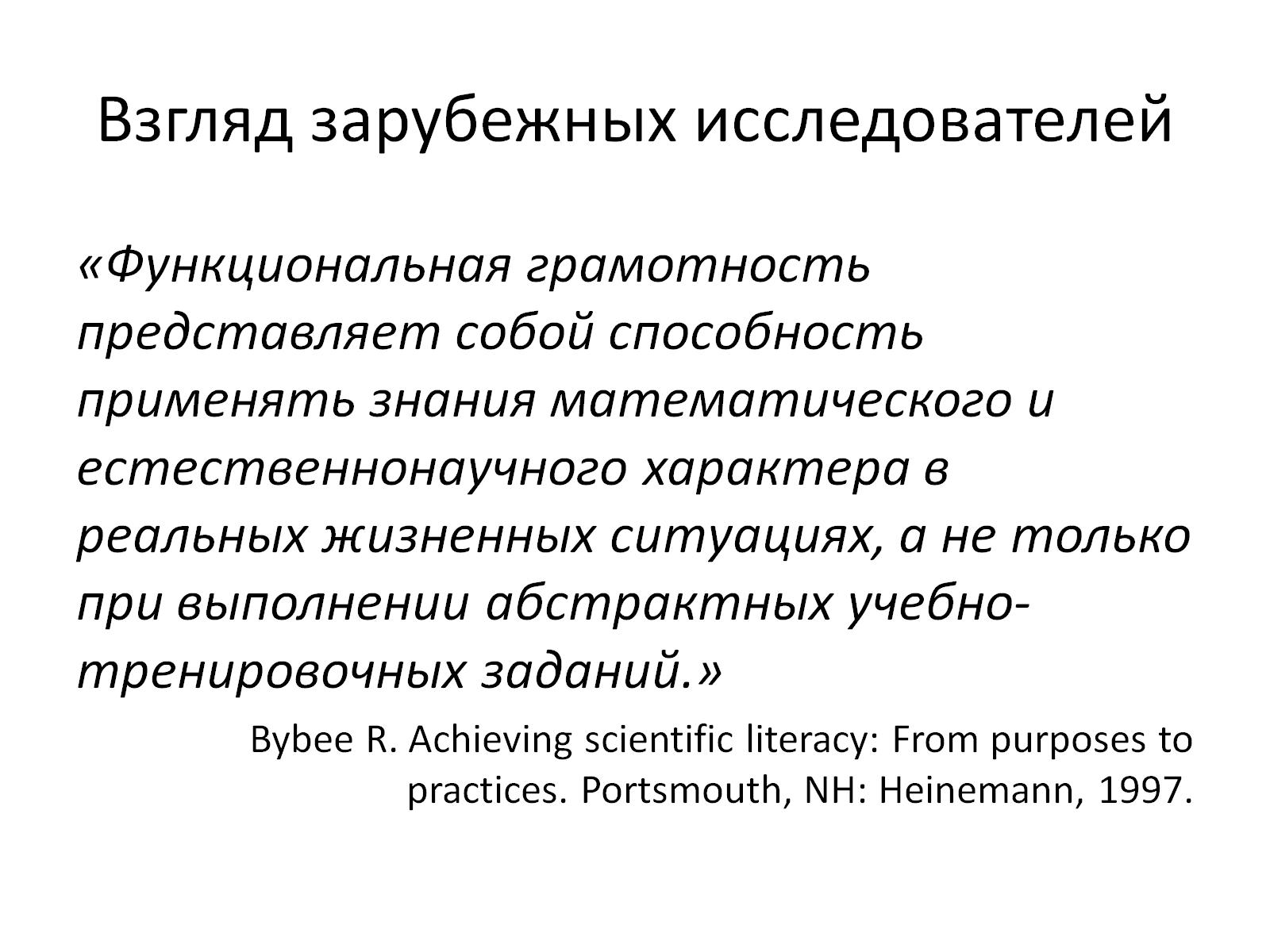 Взгляд зарубежных исследователей
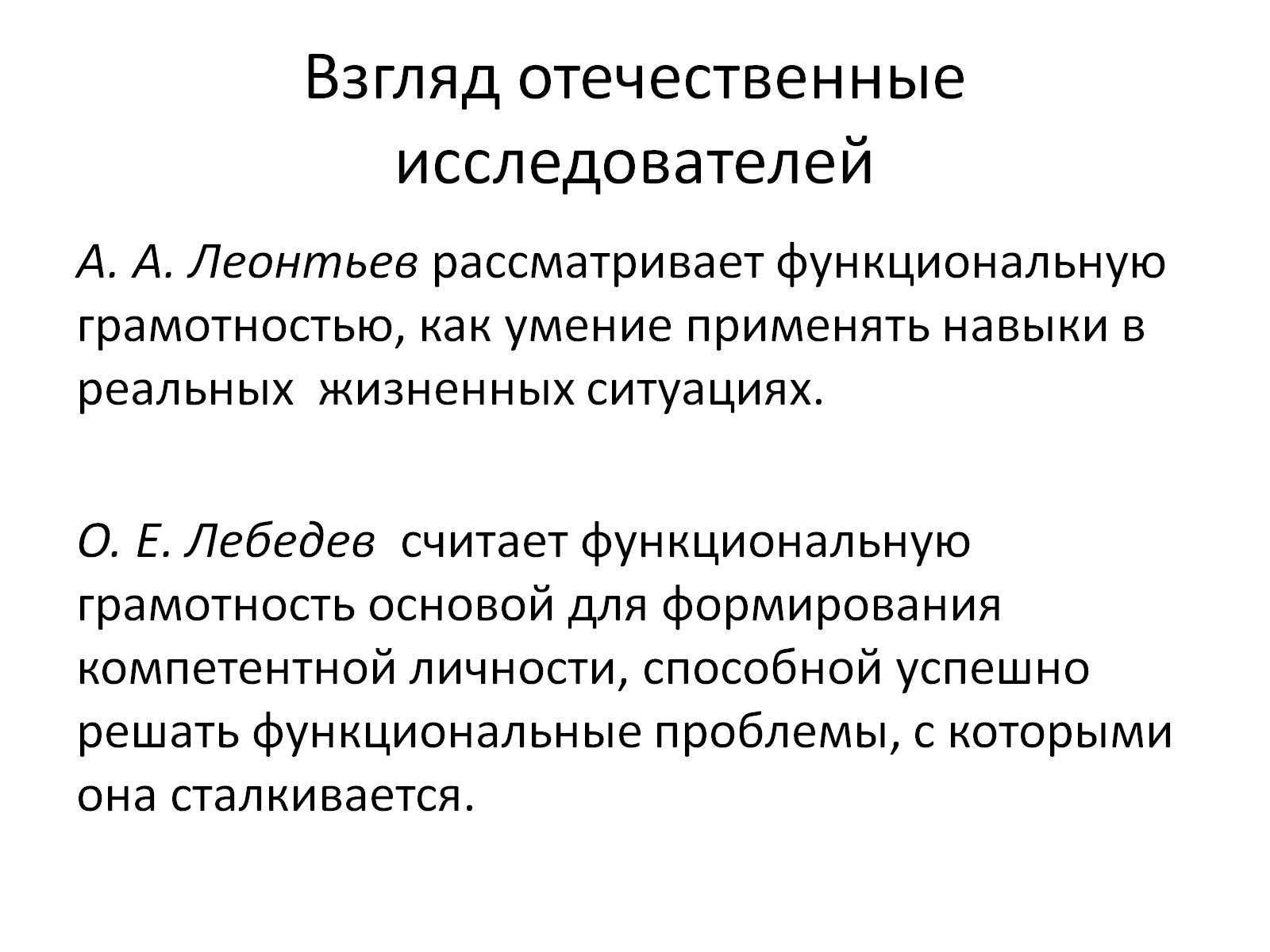 Взгляд отечественные исследователей
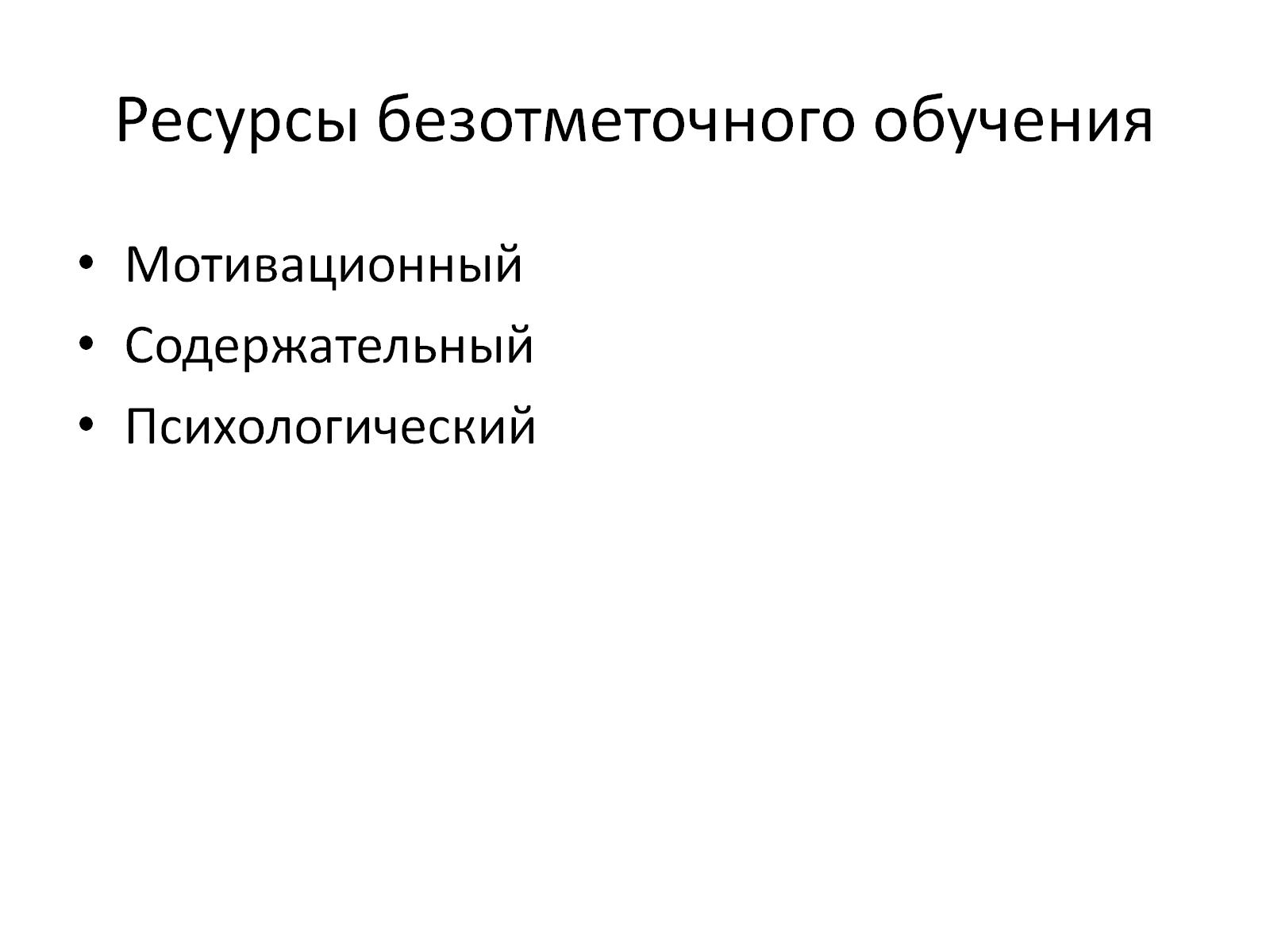 Ресурсы безотметочного обучения
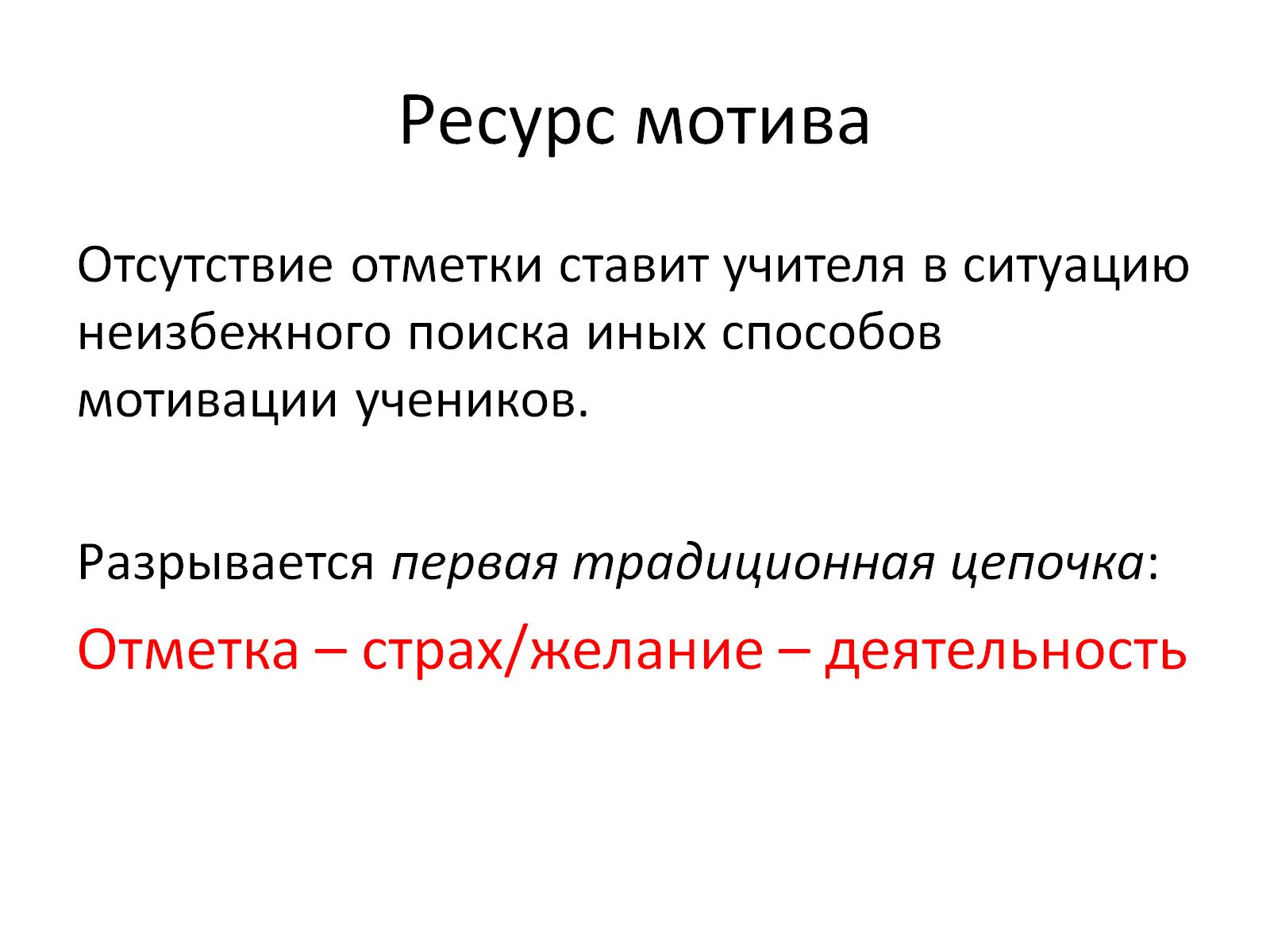 Ресурс мотива
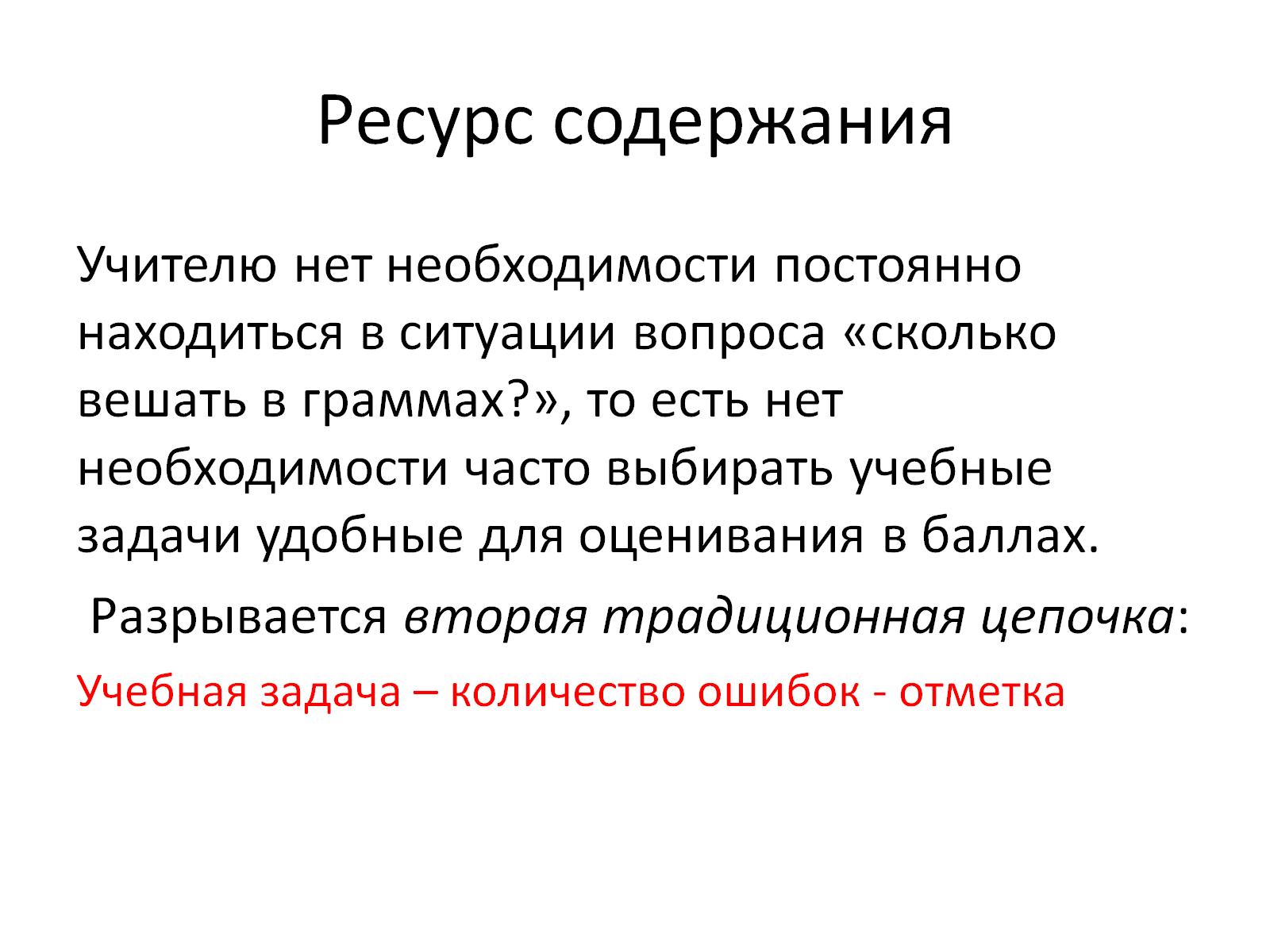 Ресурс содержания
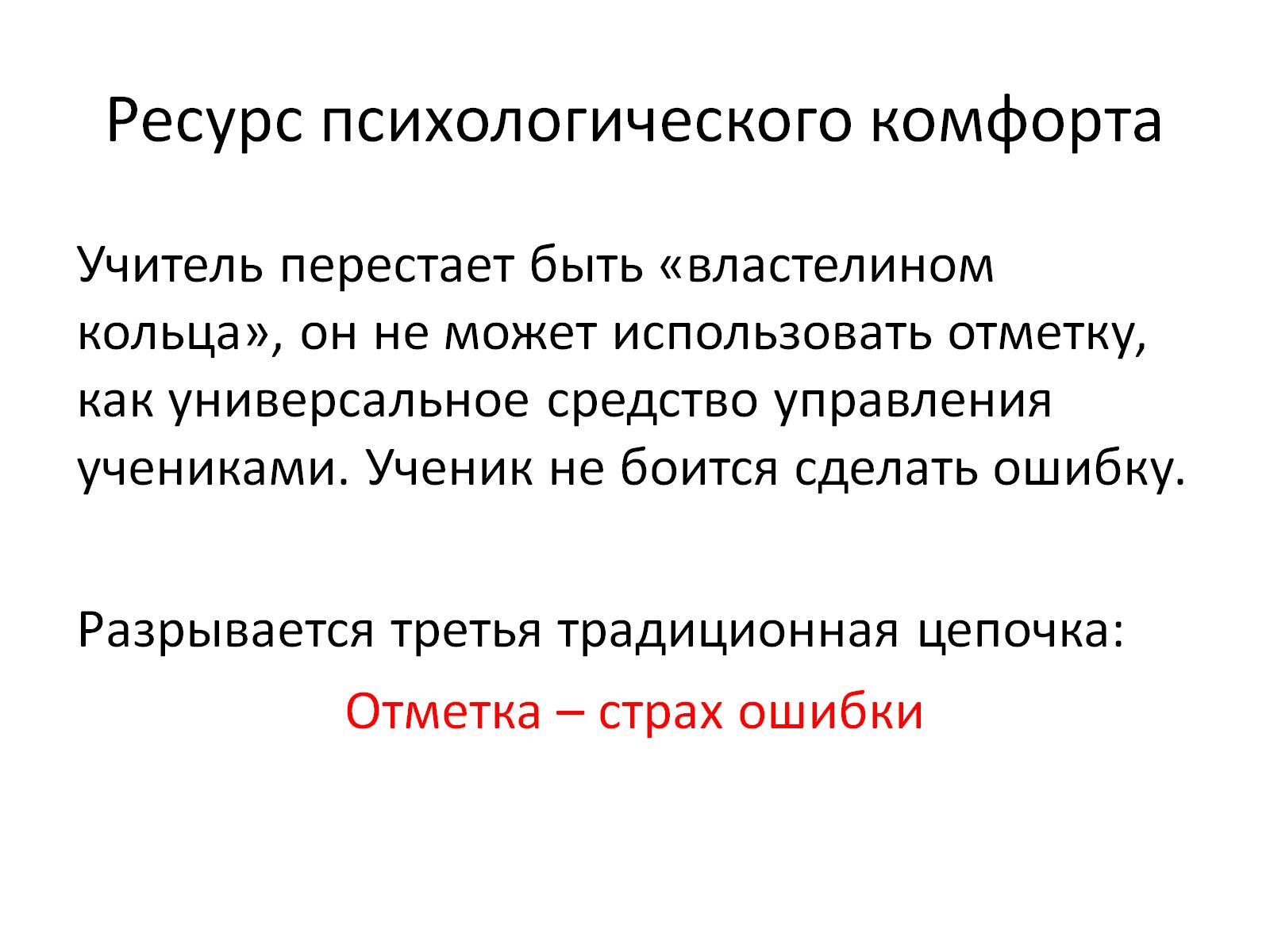 Ресурс психологического комфорта
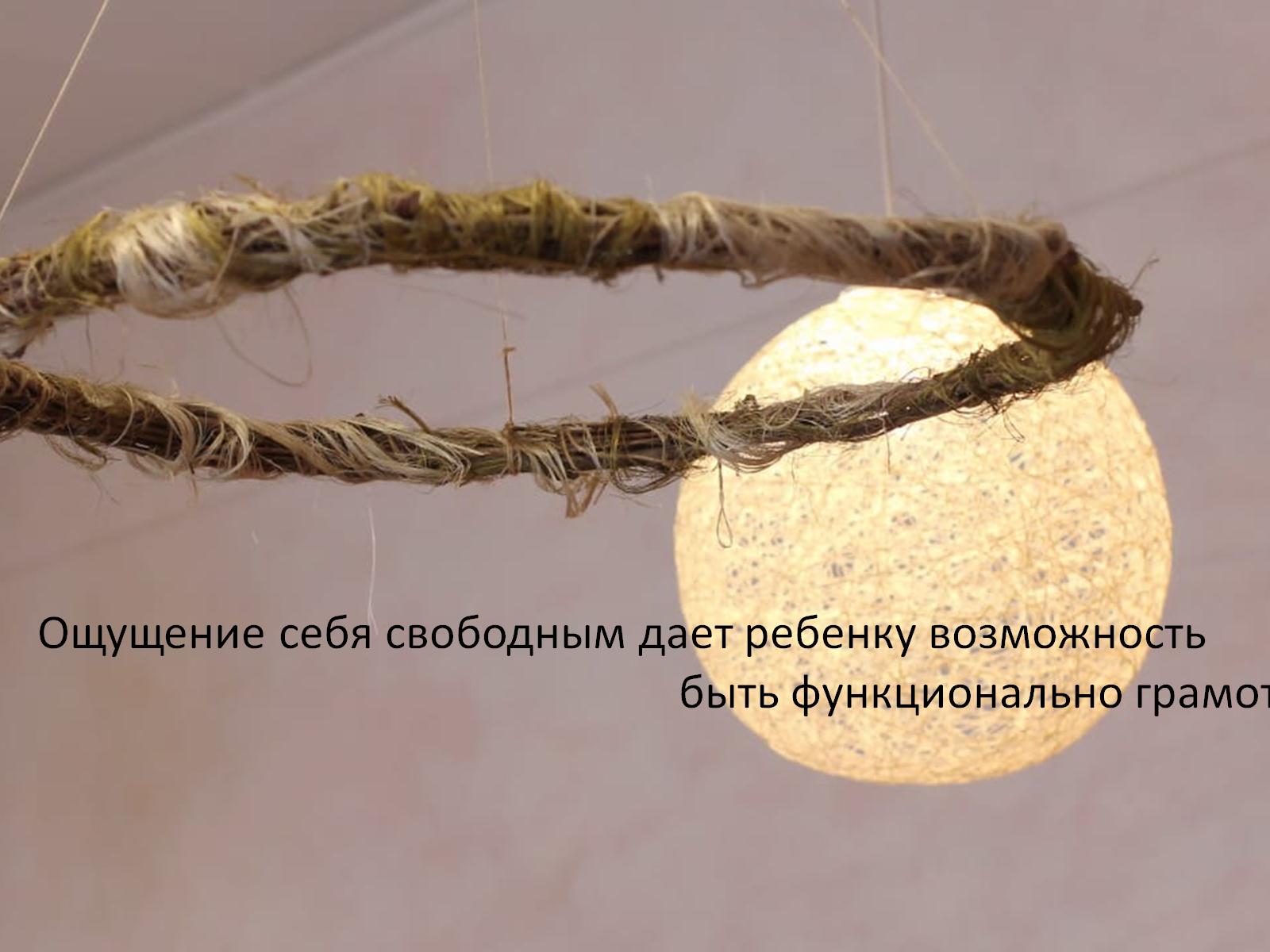